Лекція НА ТЕМУ «Вуглецеві вогнетривкі матеріали»
Ілюстративні матеріали
ВУГЛЕЦЕВІ ВОГНЕТРИВКІ МАТЕРІАЛИ
 
	До цієї групи відносять вогнетривкі матеріали і вироби, до складу яких входить вуглець:

- вуглецеві вироби  майже повністю складаються з вуглецю у вигляді коксу
  
- графітовані  -  складаються зі штучного графіту С  > 98 %
    
- графітові – складаються з природного графіту    

- вуглецьвміщуючі вогнетриви    С = 5-70 %
СИРОВИНА
 
В якості вихідної сировини для виробництва вуглецевих (коксових) вогнетривів застосовують :

- інертні наповнювачі - термоантрацит, каменовугільний, нафтовий, пековий, ливарний  кокс 

-   вяжуча речовина – каменовугільна смола.
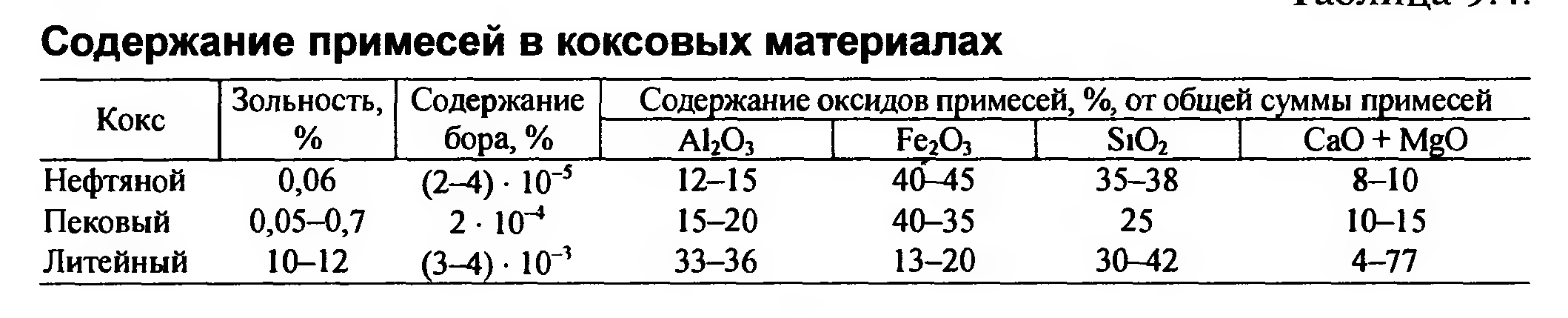 ТИПОВА ТЕХНОЛОГІЧНА СХЕМА ВИРОБНИЦТВА  ВУГЛЕЦЕВИХ ВОГНЕТРИВІВ
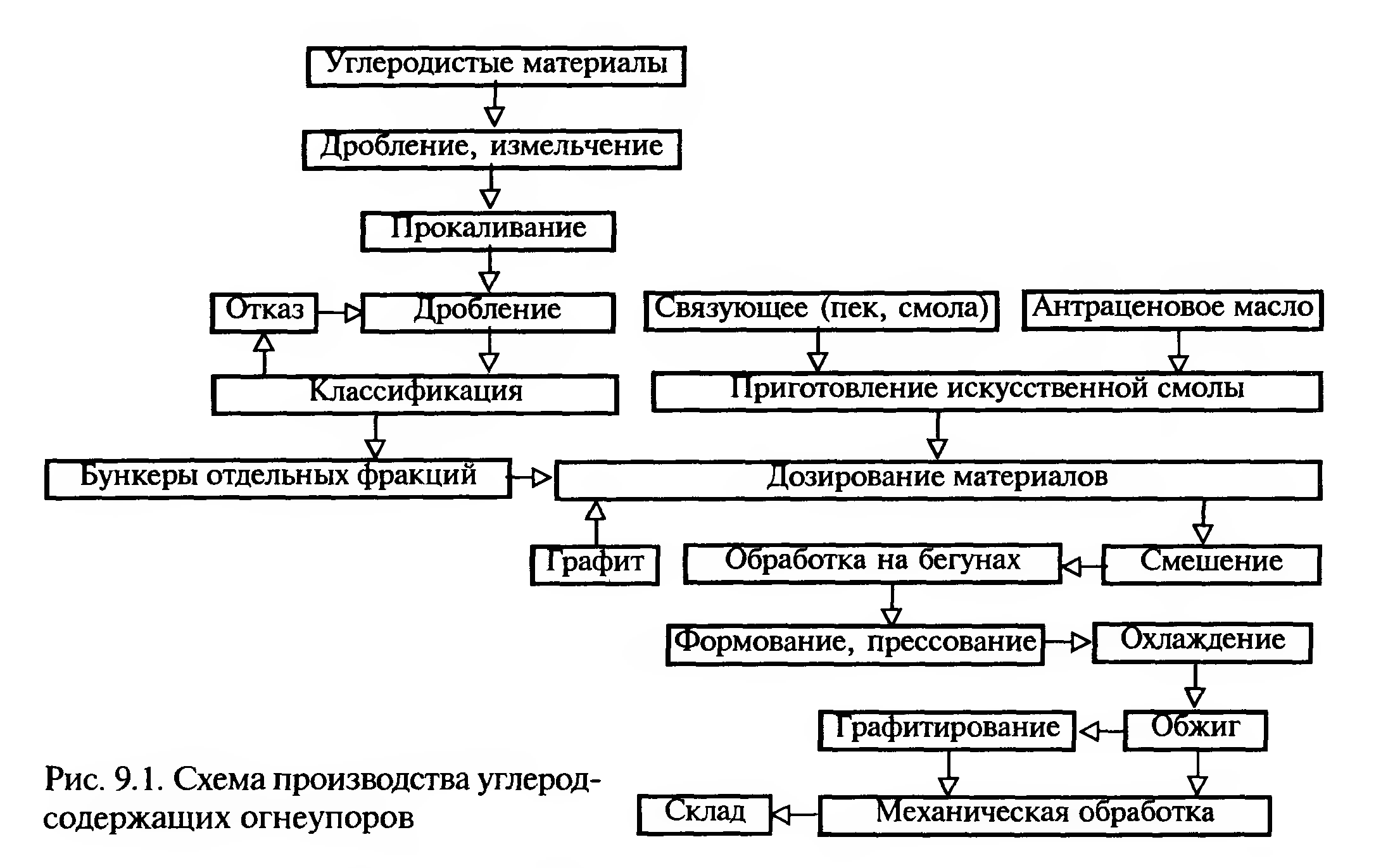 ВЛАСТИВОСТІ ВУГЛЕЦЕВИХ ВОГНЕТРИВІВ
Вуглецеві вогнетриви характеризуються високою вогнетривкістю (вище 2500 оС), термічною стійкістю, сталістю обєму, високою тепло- та електропровідністю.  
                           Зольність     2,5 – 7  %                         
		Уявна щільність 1,55 – 1,65  г/см3                 
                           Уявна пористість    15 – 18  %      
                           Межа міцності на стискання   25 – 30 МПа   
                           Термостійкість (водяні теплозміни) > 25.

Слід відмітити також незмочуваність вуглецевих виробів основними і кислими шлаками, з якими вони  тільки незначно взаємодіють.
ЗАСТОСУВАННЯ ВУГЛЕЦЕВИХ ВОГНЕТРИВІВ
 
Найбільш поширена форма вуглецевих виробів – великі блоки, плити, цегла, електроди. 

Застосовують для:
кладки лещаді і горна доменної печі (крупні блоки масою до 700 кг і з найбільшим розміром до 3000 мм);
футеровки випускних жолобів доменних печей;
футеровки феросплавних печей;
в кольоровій металургії (електроди, футеровка подин і робочого простіру електролізерів для виплавки алюмінію і магнію);
вуглецеві маси і пасти для  герметизації швів вуглецевої кладки.
ВЛАСТИВОСТІ ГРАФІТОВАНИХ  ВОГНЕТРИВІВ
Вміст вуглецю                                       99 %
  	     Зольність                                         менш 1 %
                  Уявна щільність                       1,45 – 1,70 г/см3
                  Уявна пористість                              1 - 2  %
                  Межа міцності при стисканні    100 – 150 МПа   (до 400 МПа)
ЗАСТОСУВАННЯ ГРАФІТОВАНИХ ВОГНЕТРИВІВ

тигли для плавки кольорових металів, нагрівальні елементи високотемпературних печей  (печі Таммана), щітки електродвигунів, електроди дугових електросталеплавильних печей.
Виробництво шамотнографітових вогнетривів
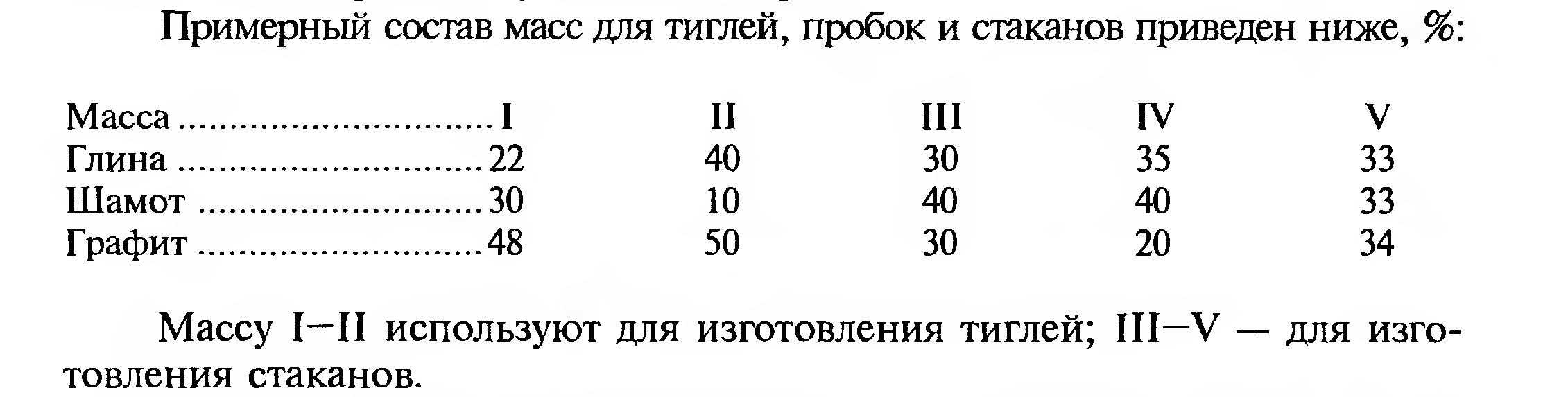 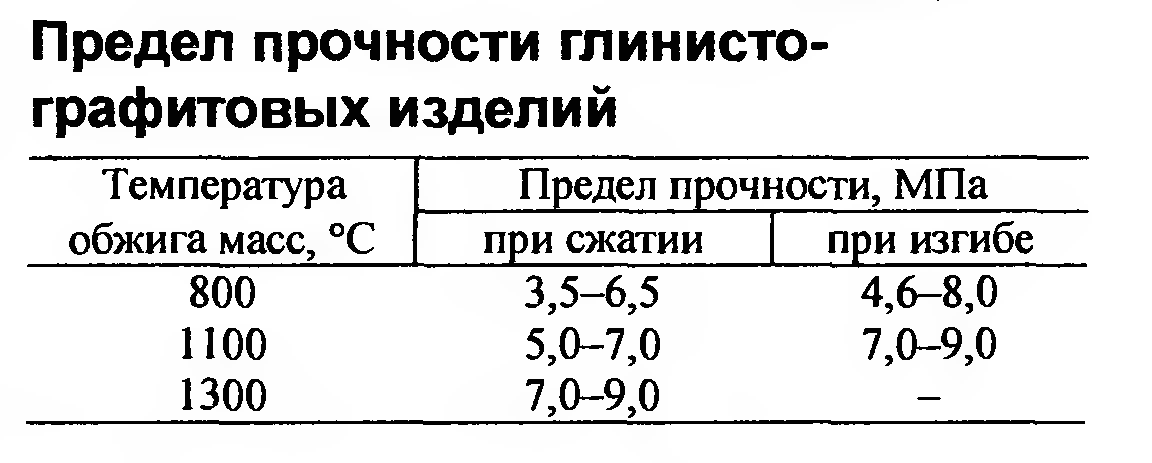 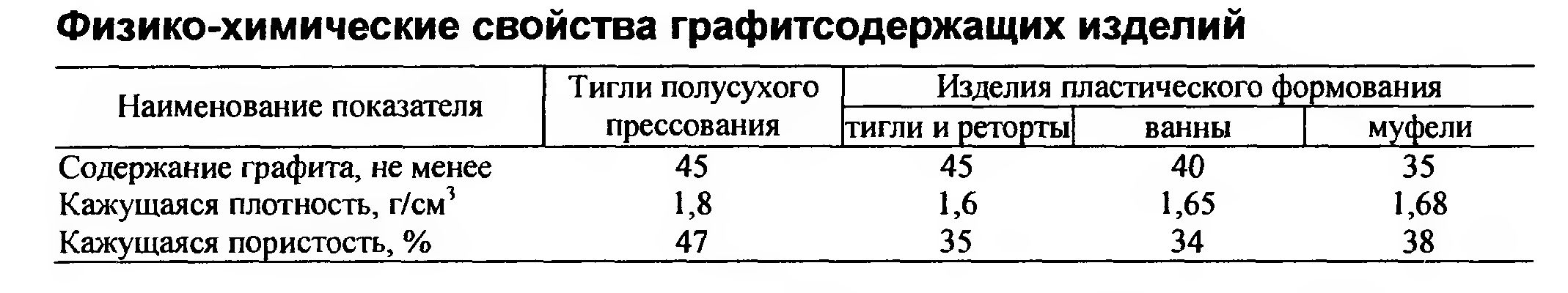 ВЛАСТИВОСТІ   КАРБІДКРЕМНІЄВИХ  ВИРОБІВ